Meksyk
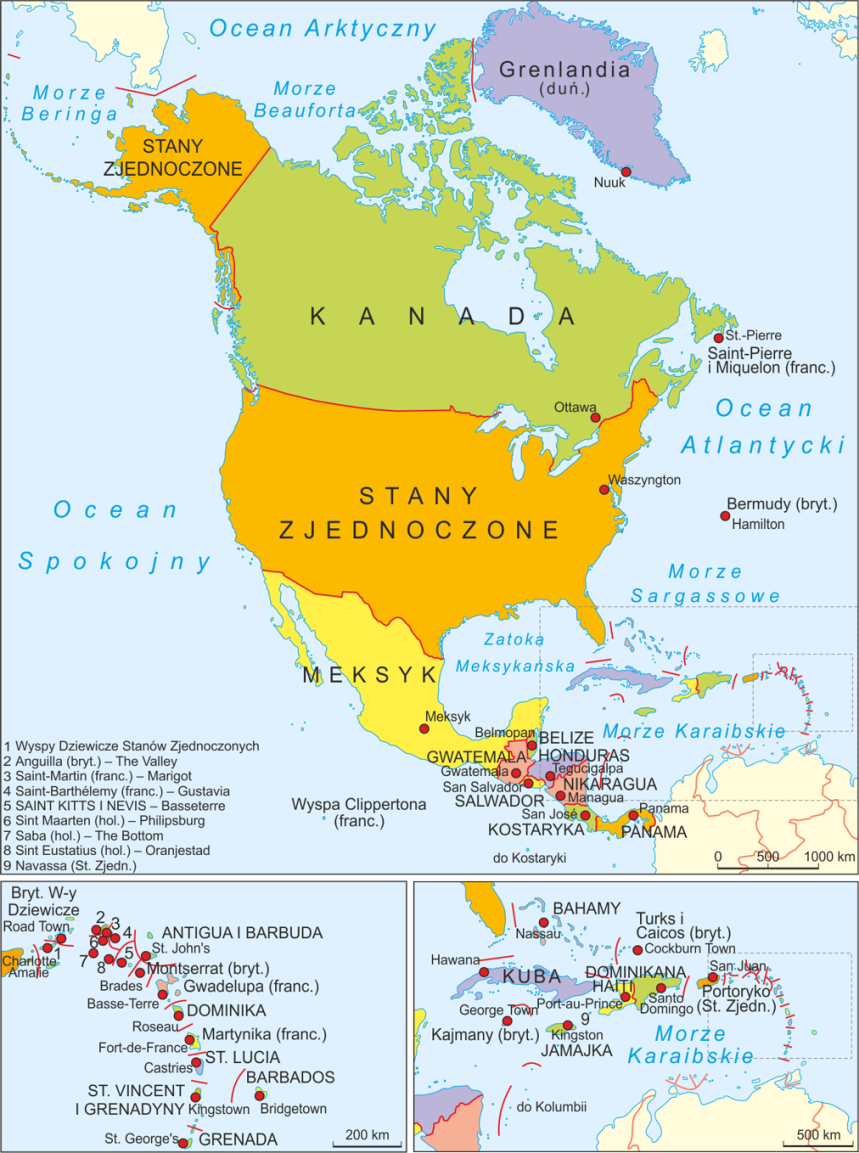 Meksyk -kraj w Ameryce Północnej. Sąsiaduje ze Stanami Zjednoczonymi, z Oceanem Spokojnym, Zatoką Meksykańską i Morzem Karaibskim oraz z Gwatemalą i Belize.
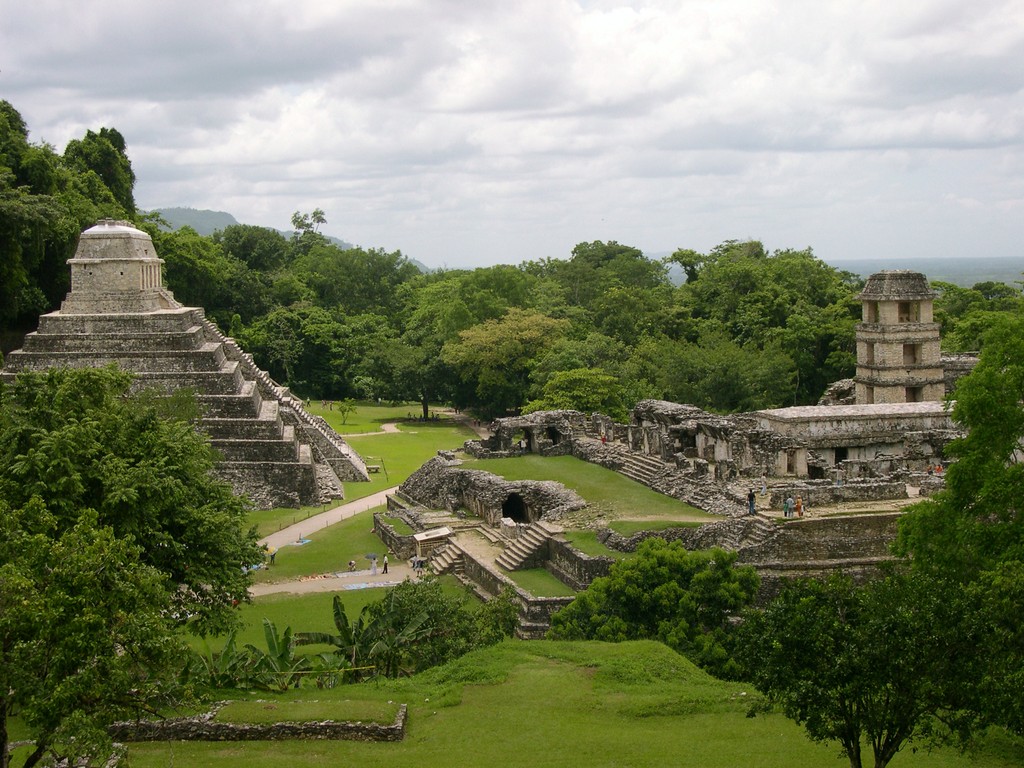 Palenque – stanowisko archeologiczne położone w stanie Chiapas           w Meksyku. W 1746 r. odkryto tu ruiny miasta Majów. Wśród ruin największą sensacją jest tzw. Świątynia Inskrypcji.
Palenqué
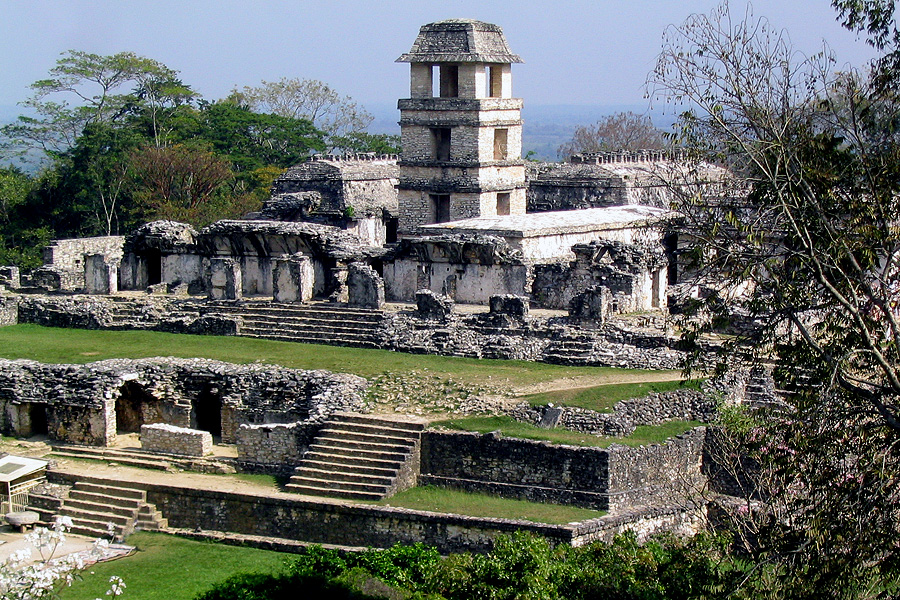 Tulum to jedyne miasto, jakie Majowie wybudowali nad wodą i które służyło im przez długie lata jako port. Woda przy brzegu ma niezwykły, turkusowy kolor.
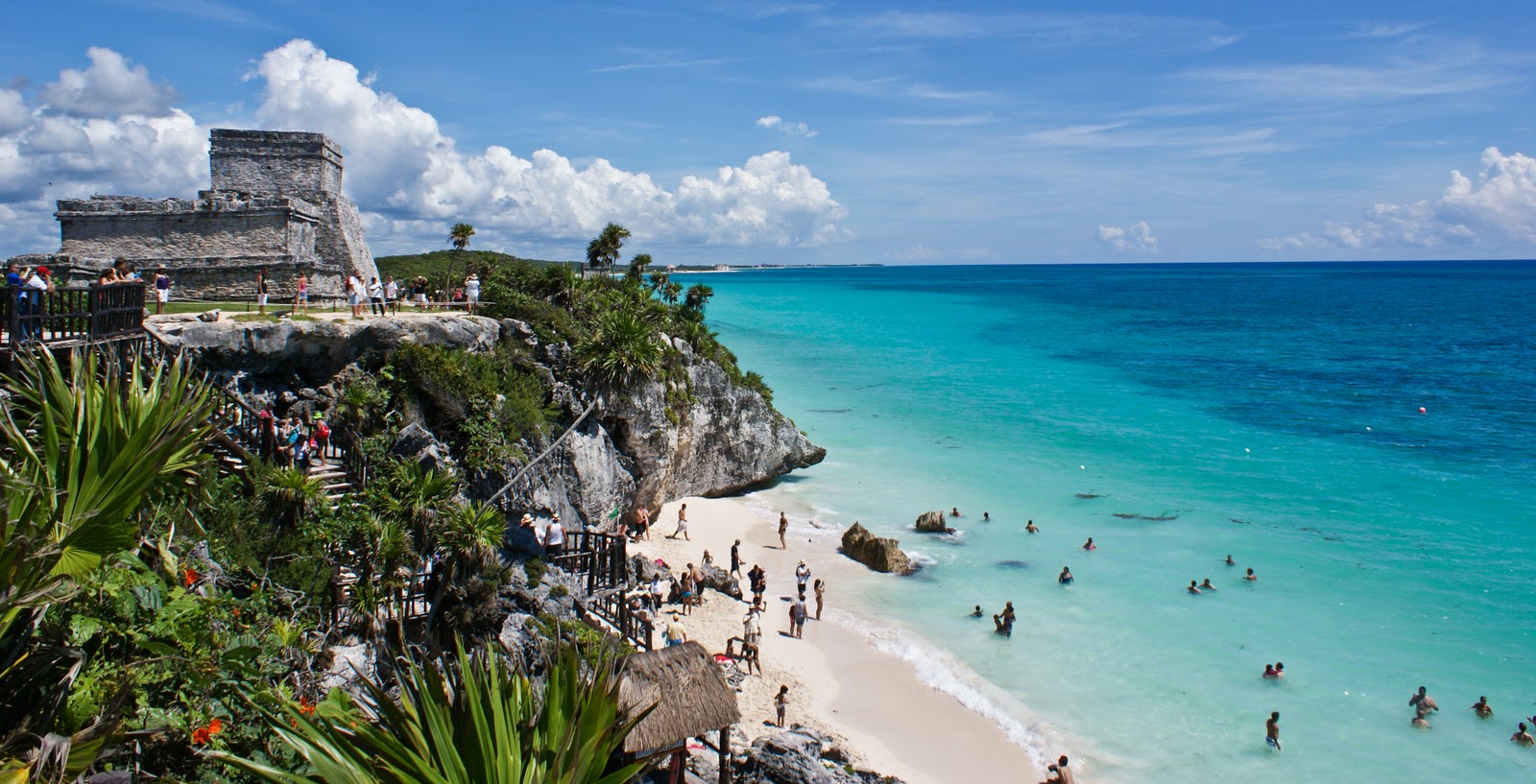 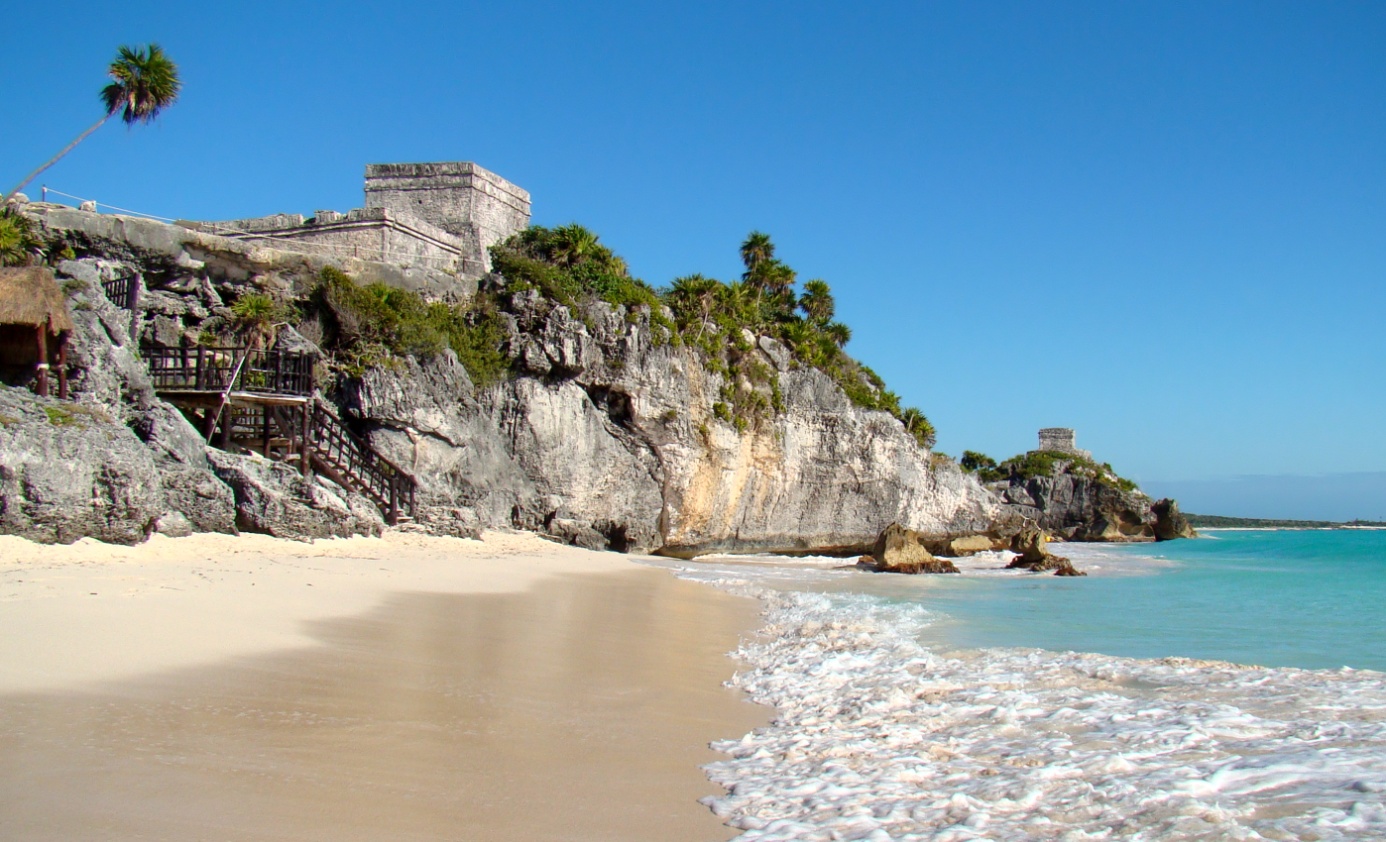 Przepiękna nadmorska sceneria świetnie komponuje się z ruinami. Plaże w okolicach Tulum są urocze i spokojne.
Hierve el Agua to jedna z meksykańskich atrakcji zaprojektowanych przez matkę naturę. Ze skał wysoko w górach wydobywa się woda tak silnie zmineralizowana, że krystalizujące się sole tworzą wokół źródeł niesamowite krajobrazy.
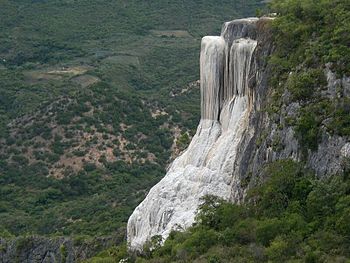 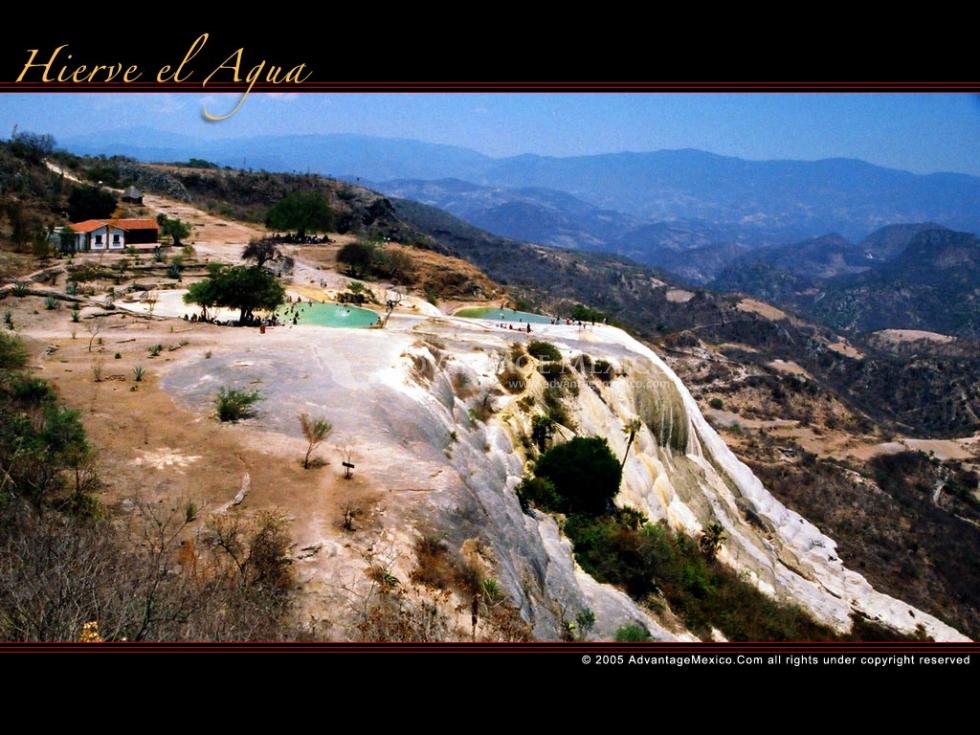 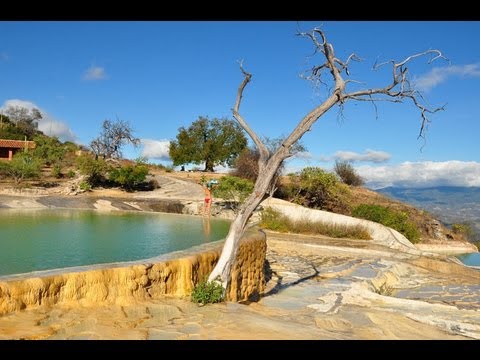 Powstają wapienne baseny o fantazyjnych kształtach i ogromne "skamieniałe" wodospady.
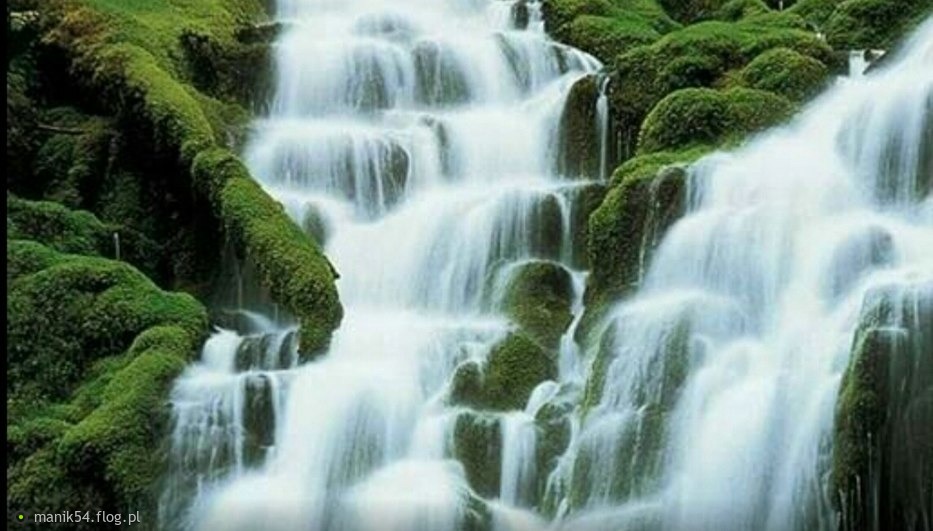 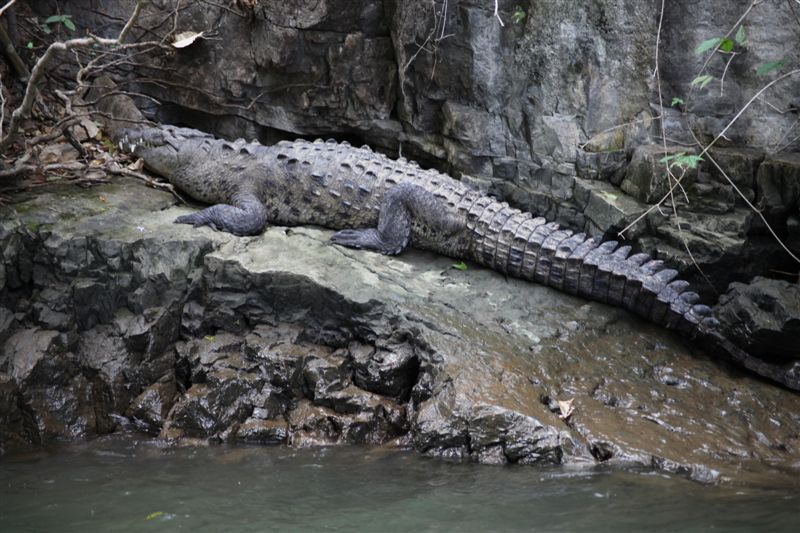 Kanion Sumidero położony jest nad rzeką Alto Grijalva i w najwyższym miejscu ma ok. 1 km. W jego rejonie żyje wiele zwierząt m.in. krokodyle i jaszczurki, sępy i pelikany.
Przejazd łodzią przez kanion to wielkie przeżycie. Jest gigantyczny, majestatyczny i fascynujący.
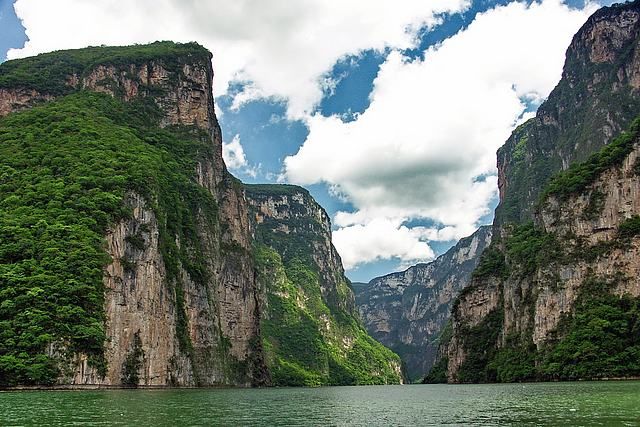 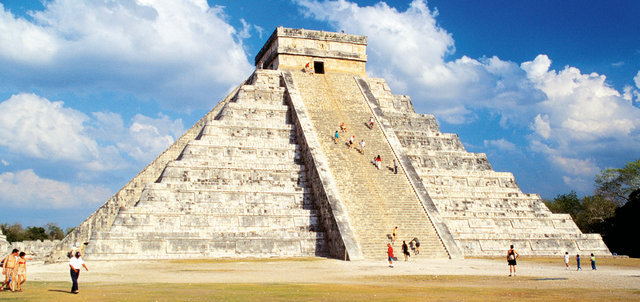 Teotihuacan to "miejsce, w którym ludzie stają się bogami". W większości zrekonstruowany kompleks wygląda bardzo majestatycznie. Do najsłynniejszych budowli należą Piramida Słońca i Księżyca.
Piramida Księżyca
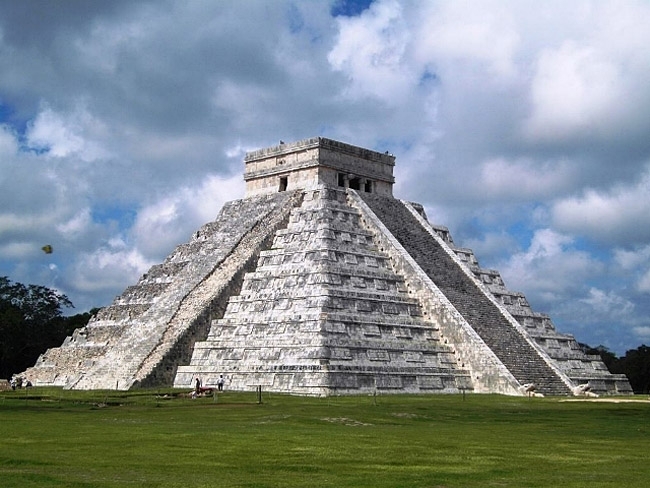 Na terenie gór Naica, niedaleko miasta Chihuahua, znajduje się jedno z najbardziej niesamowitych miejsc na świecie – Kryształowa Jaskinia.
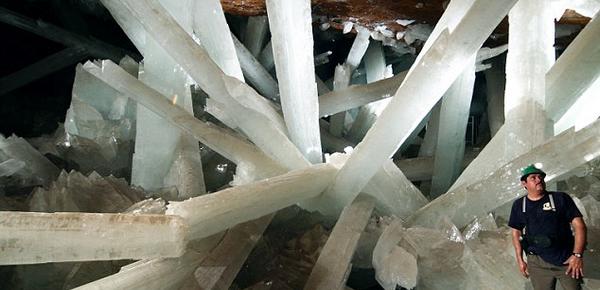 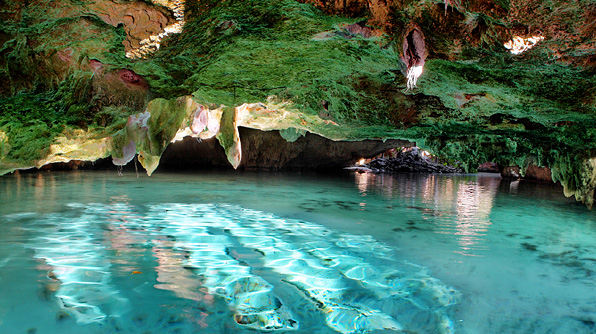 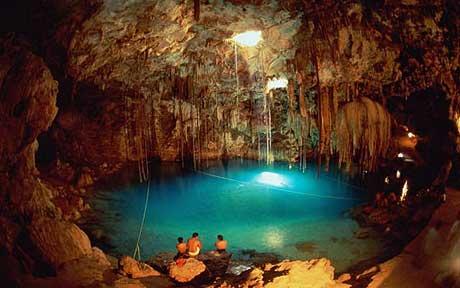 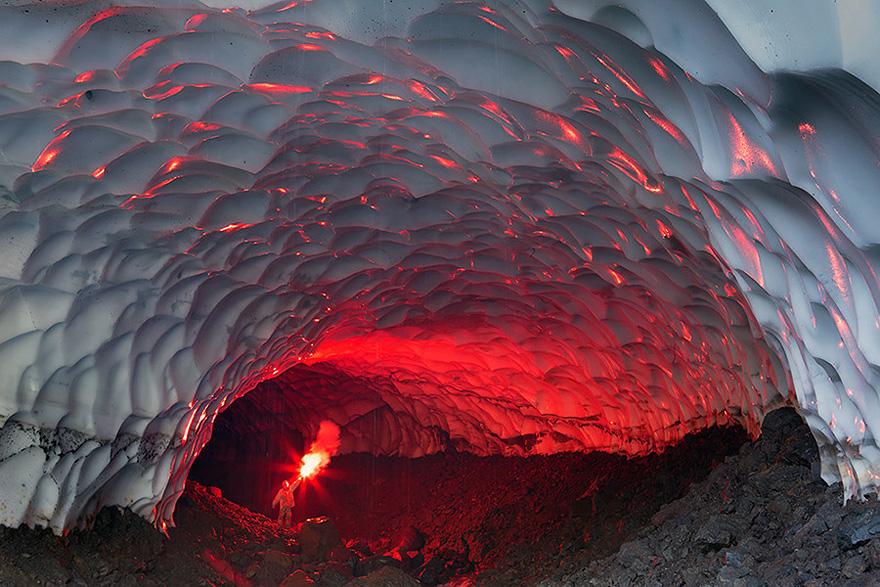 Ten niezwykły cud natury, położony jest 300 metrów pod ziemią. Są one największymi dotąd odkrytymi kryształami na naszej planecie - osiągają długość nawet 15 metrów.
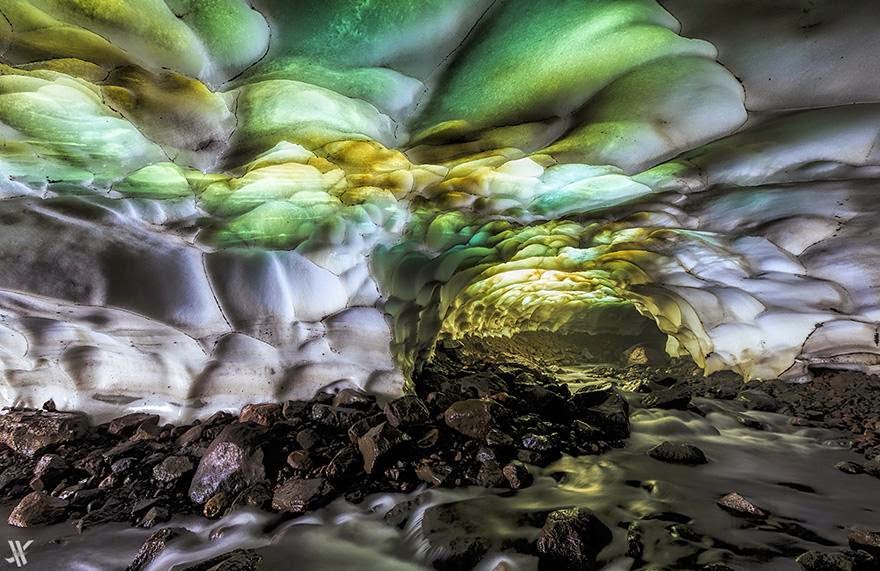 Kryształowa Jaskinia
Podwodne muzeum -u wybrzeży miasta Cancun,             w głębi Morza Karaibskiego czeka na turystów nie lada atrakcja – największe podwodne muzeum na świecie.
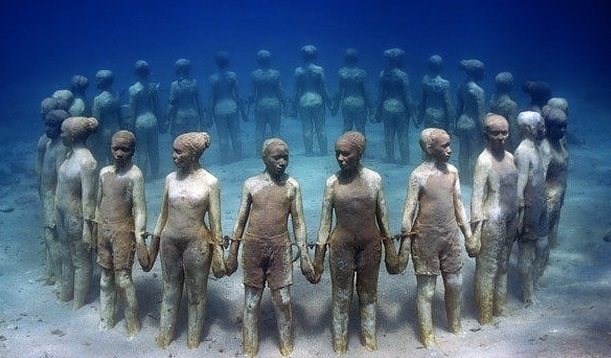 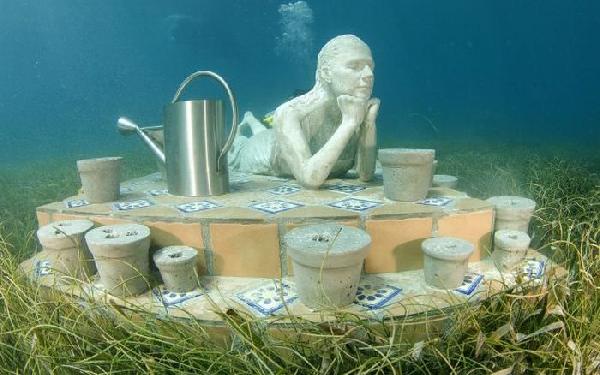 Wystawę można także obejrzeć z łodzi ze szklanym dnem.
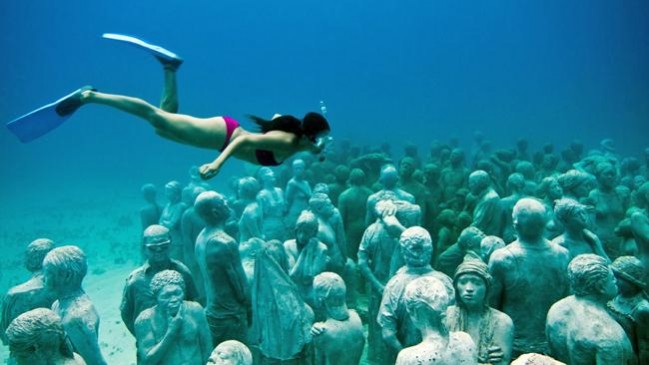 Nurkowanie to jeden ze  sposobów na zwiedzanie tej niezwykłej atrakcji.
„Moje wymarzone wakacje”-Meksyk-Kamil Borecki